Московский институт электроники и математики им. А.Н. Тихонова
Москва
21.05.2024 г.
Департамент электронной инженерии
Научно-учебная группа «Управление надежностью на предприятиях»Доклад подготовлен в ходе проведения исследования Проект № 24-00-024 «Развитие методов прогнозирования показателей надежности электронных модулей» в рамках Программы «Научный фонд Национального исследовательского университета «Высшая школа экономики» (НИУ ВШЭ)» в 2024 г.
Доклад «Система принятия решений по внедрению экспертной системы в разрабатываемое ПО»

Докладчик Мкртчян Гарик Андраникович, студент 3 года обучения - ОП “ИТСС”
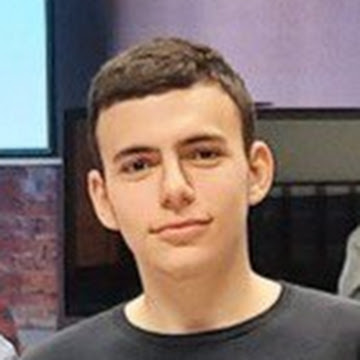 Московский институт электроники и математики им. А.Н. Тихонова
Управление надежностью   на предприятиях
Развитие методов прогнозирования показателей надежности электронных модулей
Существующая проблема – отказы электронных модулей
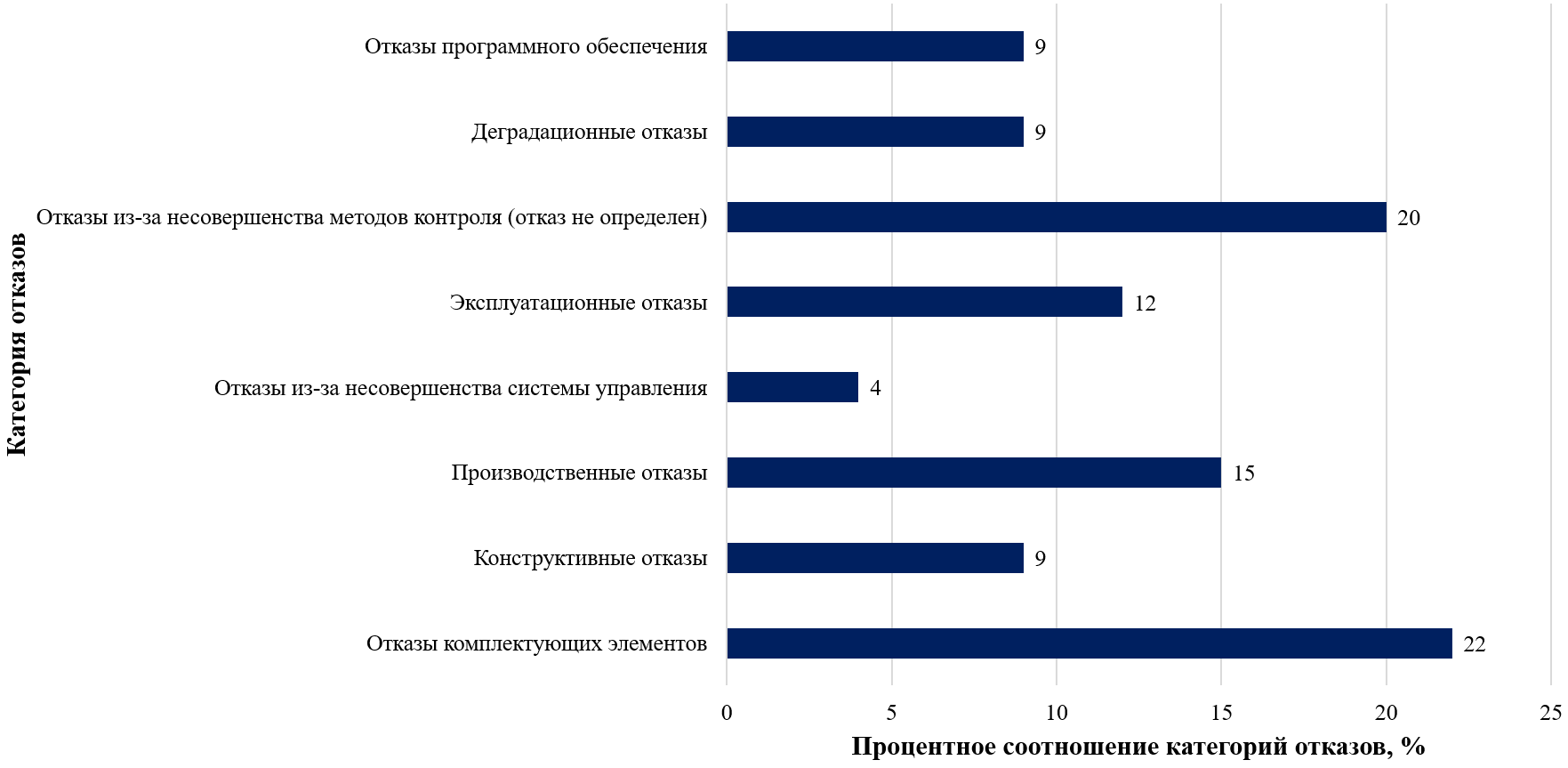 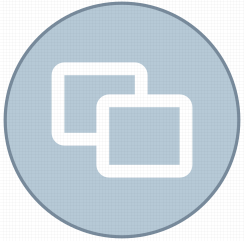 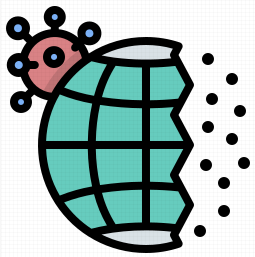 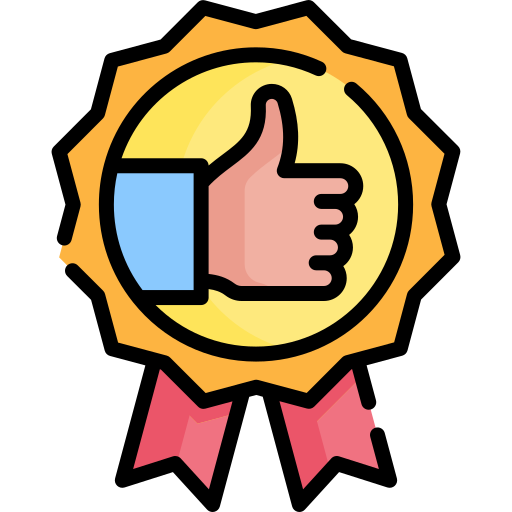 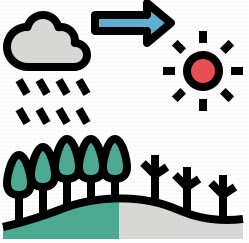 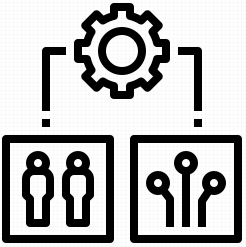 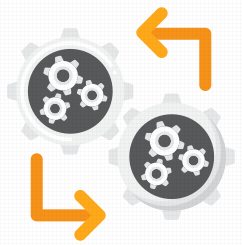 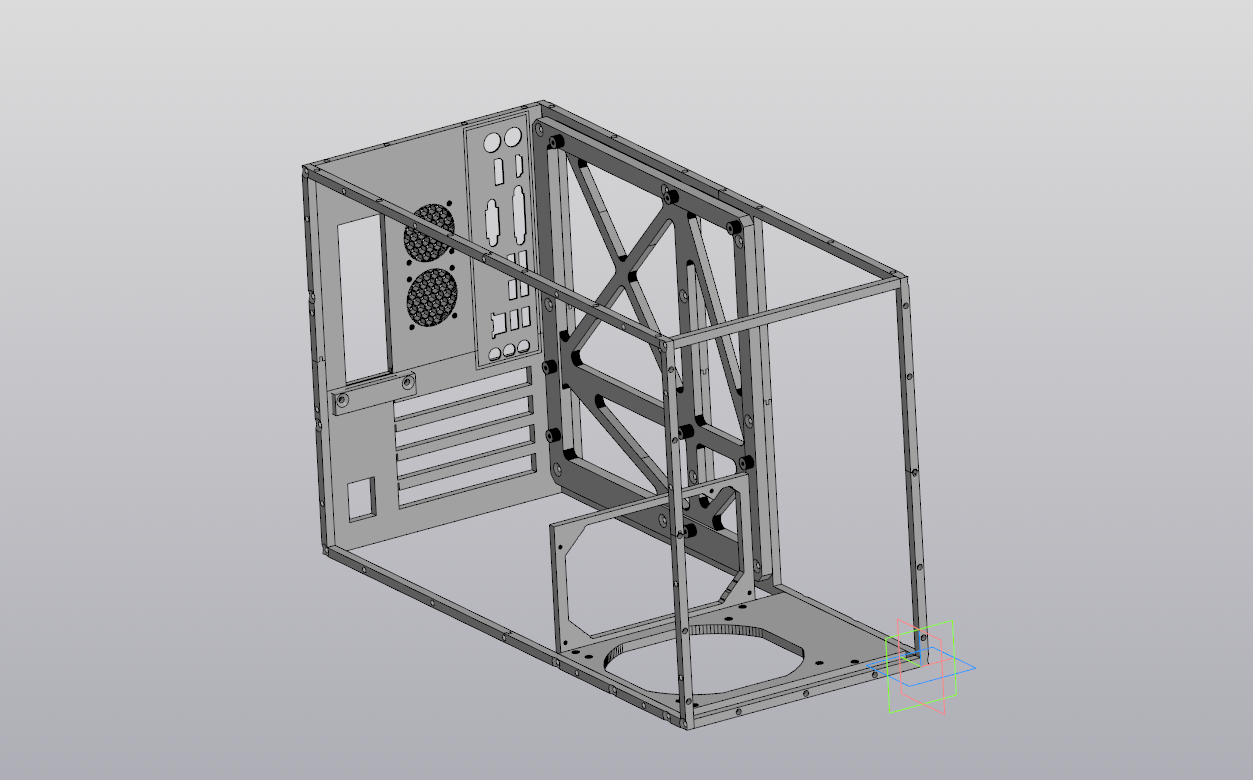 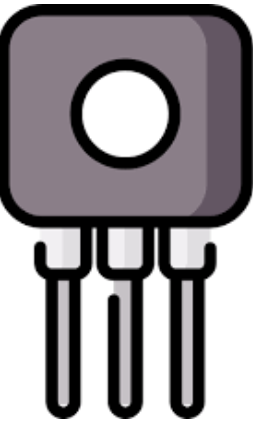 По данным Центра исследования надежности RIAC
Московский институт электроники и математики им. А.Н. Тихонова
Управление надежностью   на предприятиях
Развитие методов прогнозирования показателей надежности электронных модулей
Существующая проблема. Следствие
Проектирование
Производство
Результаты расчетной оценки показателей надежности электронных модулей
Реальная статистика отказов при эксплуатации электронных модулей
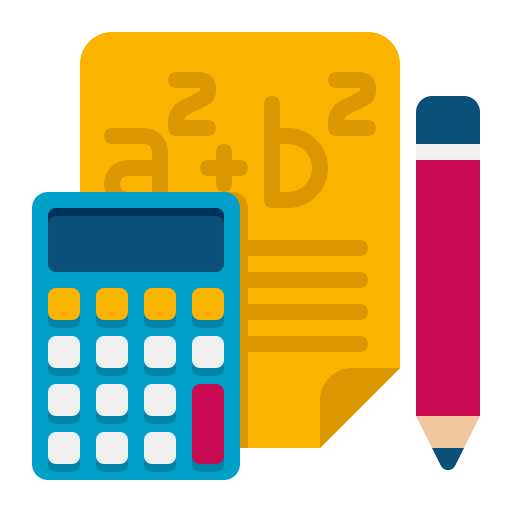 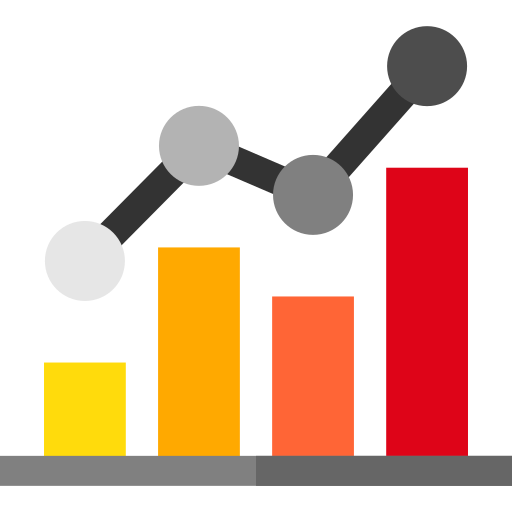 Статистика
Разница в несколько порядков
Интенсивность отказов 1/ч
Расчет
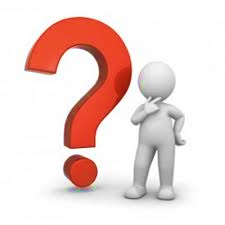 Завышенная оценка надежности!
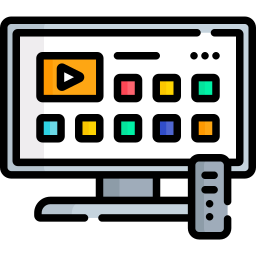 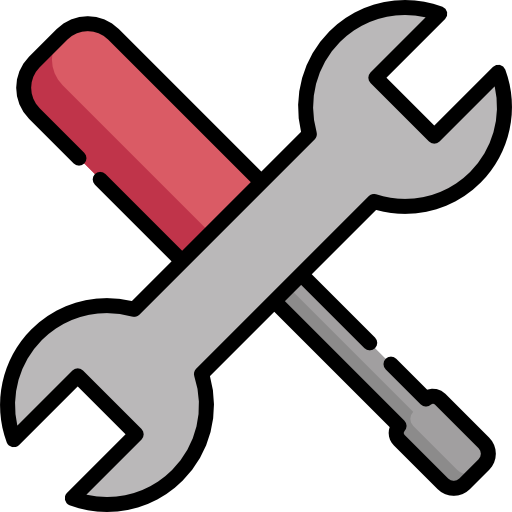 Не достигается целевой уровень надежности из-за наличия недостатков в стратегии ее обеспечения!
Московский институт электроники и математики им. А.Н. Тихонова
Управление надежностью   на предприятиях
Развитие методов прогнозирования показателей надежности электронных модулей
Коэффициент качества производства. В чем его сущность?
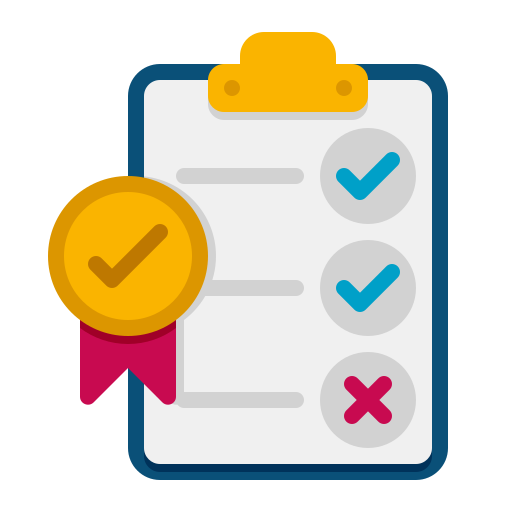 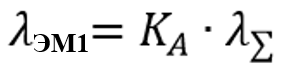 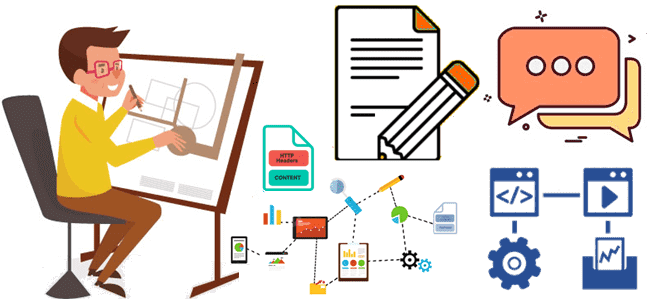 Суммарная интенсивность отказов ЭМ0 (ЭРИ)
«Коэффициент качества производства»
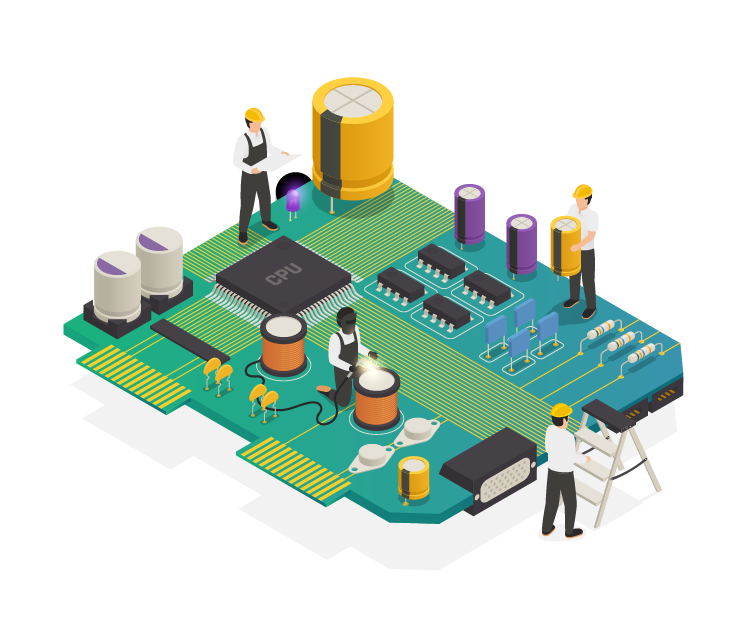 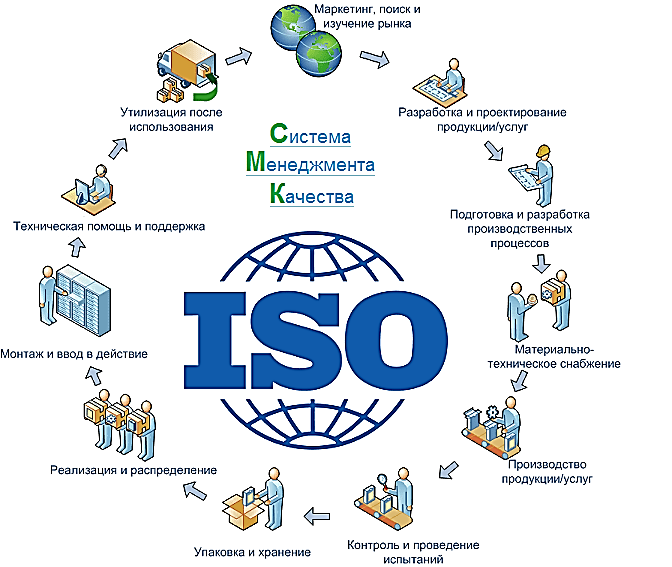 Недостаток: является интегральным и усредненным, справедлив для высоконадежных ЭМ1 прошлого поколения (до 2000 г.г.)!
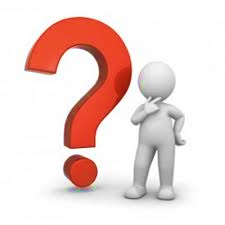 1. Эффективно ли функционирует СМК?

2. Какой КА для ЭМ1 гражданского назначения?

3. Как оценить КА для других уровней ЭМ?
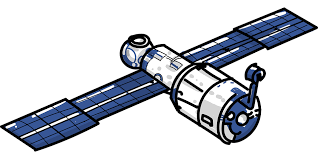 KA = 0.2
Для Положения «РК - …»:
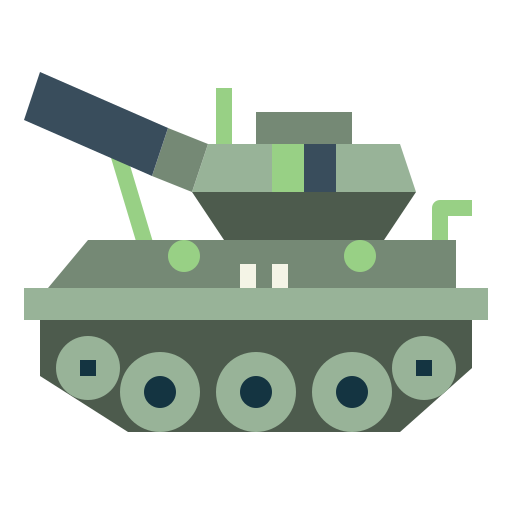 Для КГВС «Мороз-6, 7» и «Климат 8» :
KA = 1
Справочник «Надежность ЭРИ» 2006
Московский институт электроники и математики им. А.Н. Тихонова
Управление надежностью   на предприятиях
Развитие методов прогнозирования показателей надежности электронных модулей
Существующая методика оценки показателей надежности
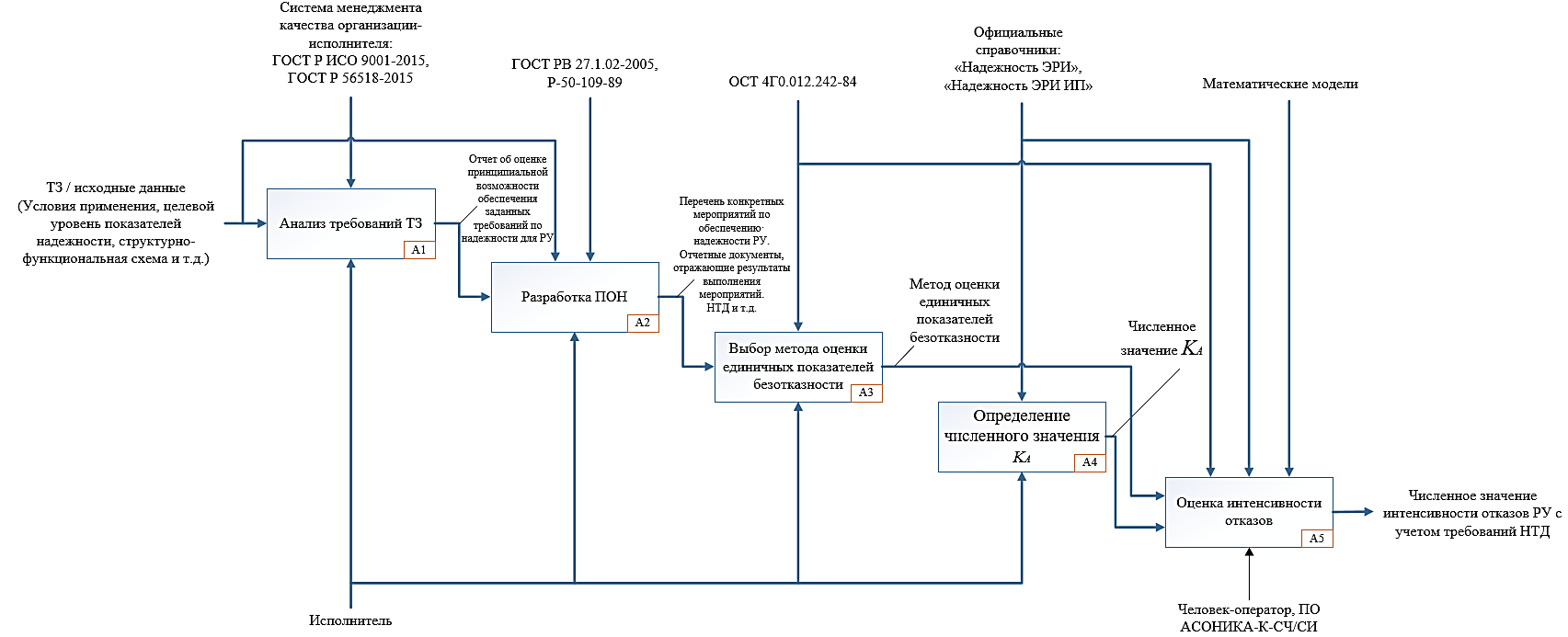 Московский институт электроники и математики им. А.Н. Тихонова
Управление надежностью электронных изделий на этапах жизненного цикла
Развитие методов прогнозирования показателей надежности электронных модулей
Новый способ – дифференциальная оценка
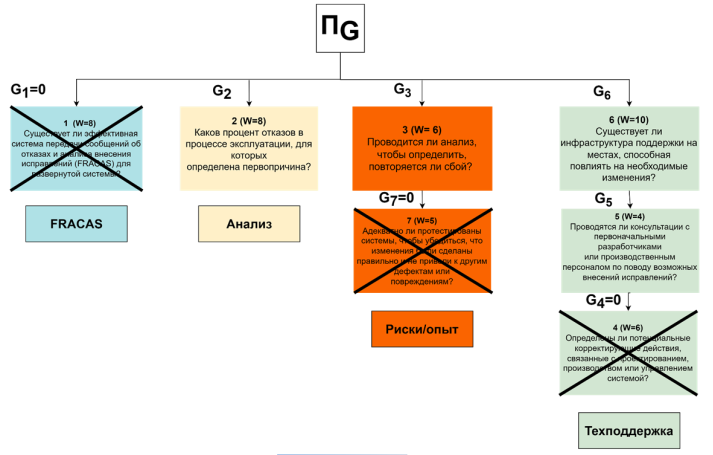 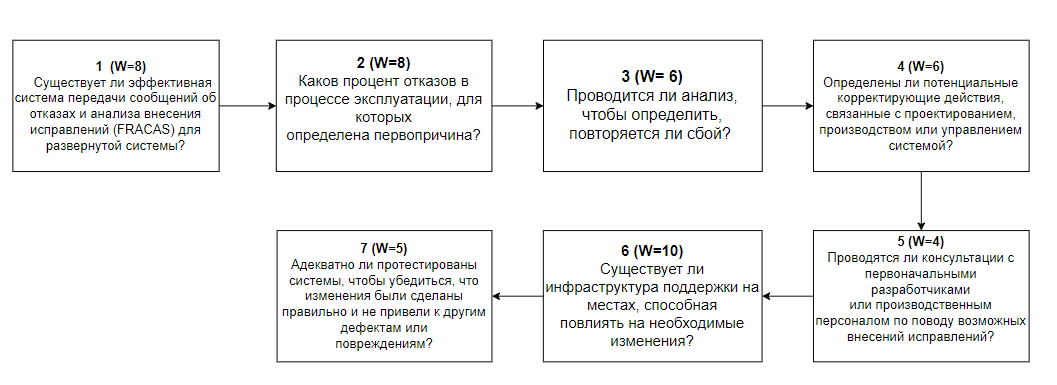 Московский институт электроники и математики им. А.Н. Тихонова
Управление надежностью электронных изделий на этапах жизненного цикла
Развитие методов прогнозирования показателей надежности электронных модулей
Новый способ – дифференциальная оценка
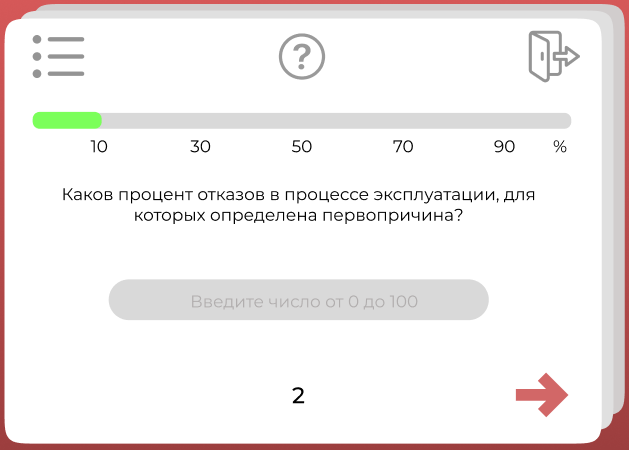 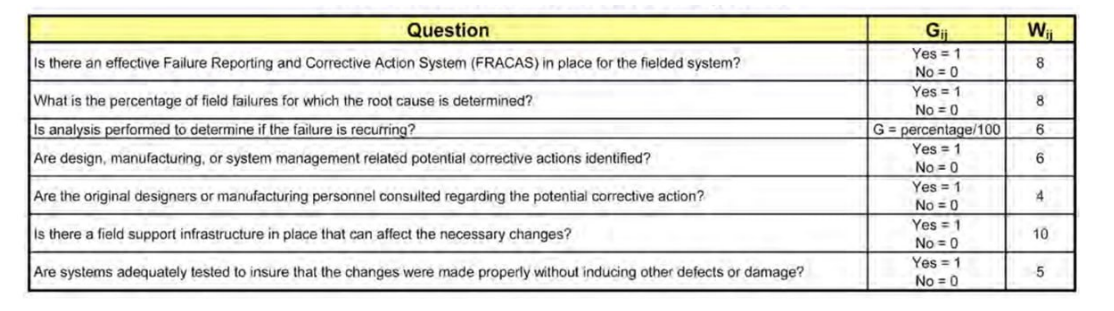 Новая формула КА
КА= Пp ПIM ПЕ  + ПD ПG + ПМ ПIM ПЕ ПG + ПS ПG + ПI + ПN + ПW
Московский институт электроники и математики им. А.Н. Тихонова
Управление надежностью электронных изделий на этапах жизненного цикла
Развитие методов прогнозирования показателей надежности электронных модулей
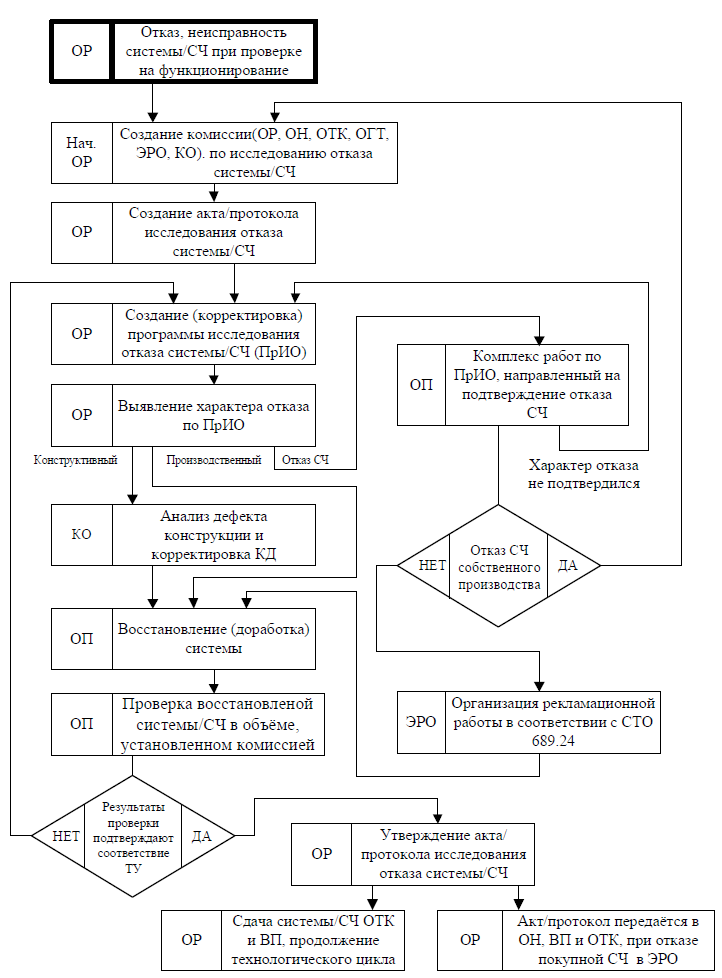 Новый способ – дифференциальная оценка
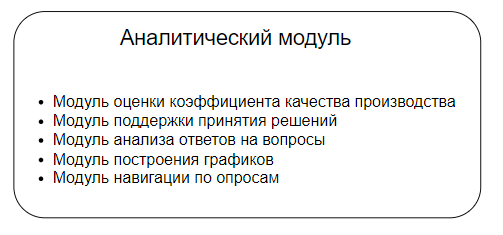 Московский институт электроники и математики им. А.Н. Тихонова
Управление надежностью электронных изделий на этапах жизненного цикла
Развитие методов прогнозирования показателей надежности электронных модулей
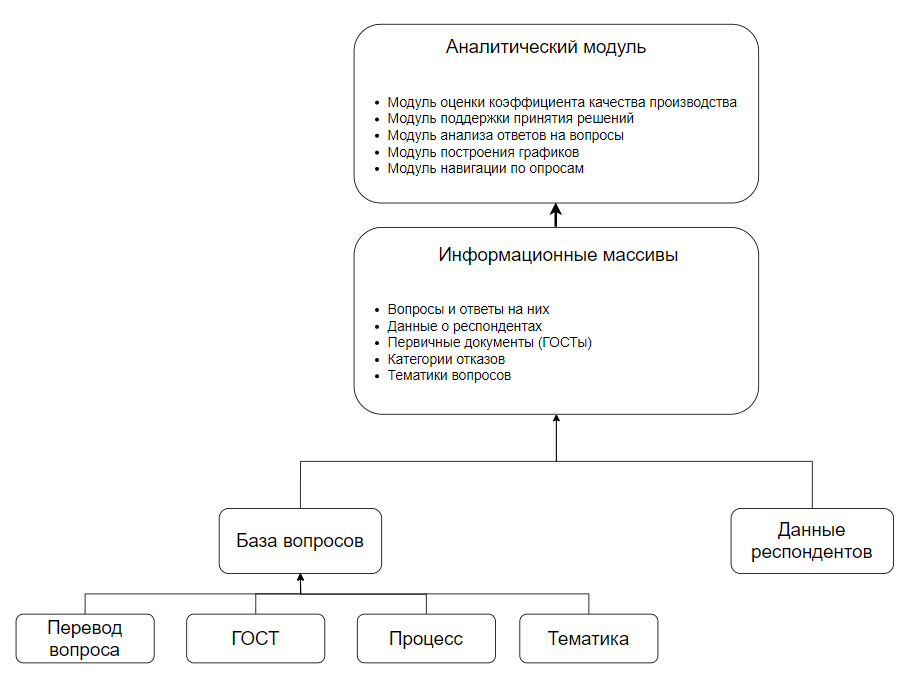 Новый способ – дифференциальная оценка
Московский институт электроники и математики им. А.Н. Тихонова
Управление надежностью электронных изделий на этапах жизненного цикла
Развитие методов прогнозирования показателей надежности электронных модулей
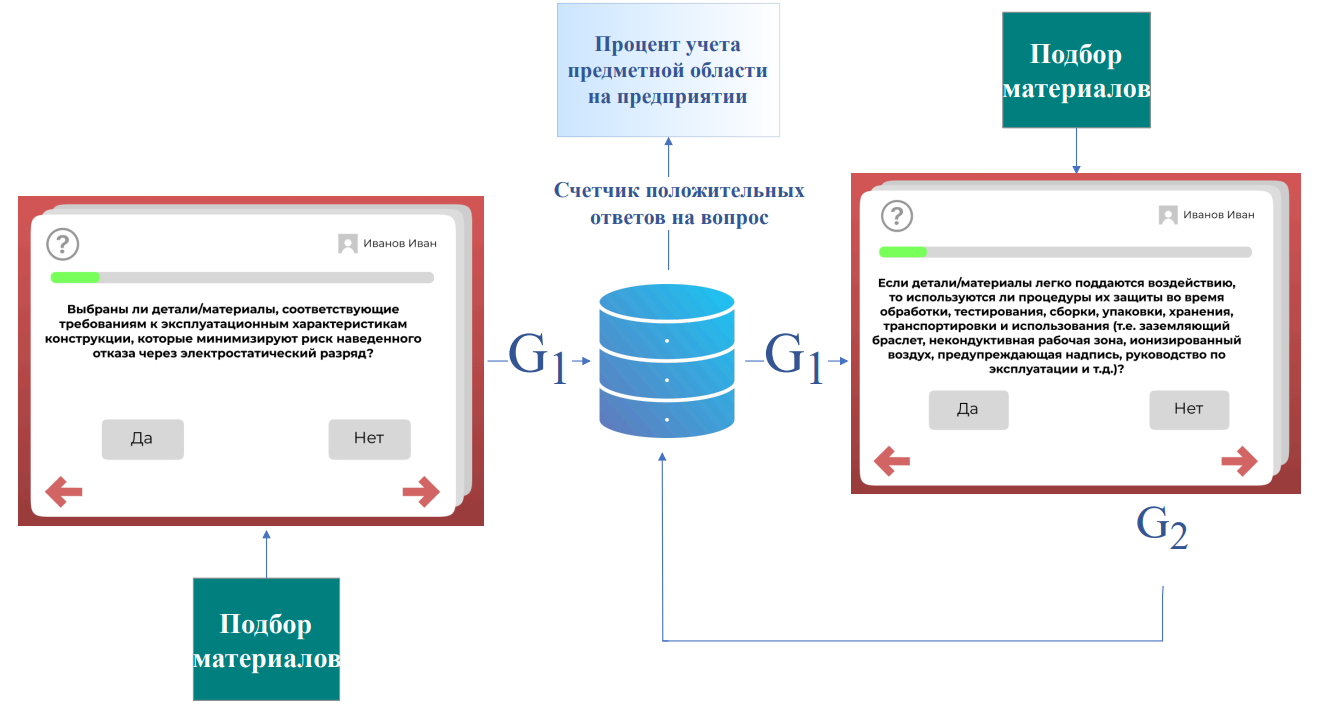 Новый способ – дифференциальная оценка
Московский институт электроники и математики им. А.Н. Тихонова
Управление надежностью электронных изделий на этапах жизненного цикла
Развитие методов прогнозирования показателей надежности электронных модулей
Новый способ – дифференциальная оценка
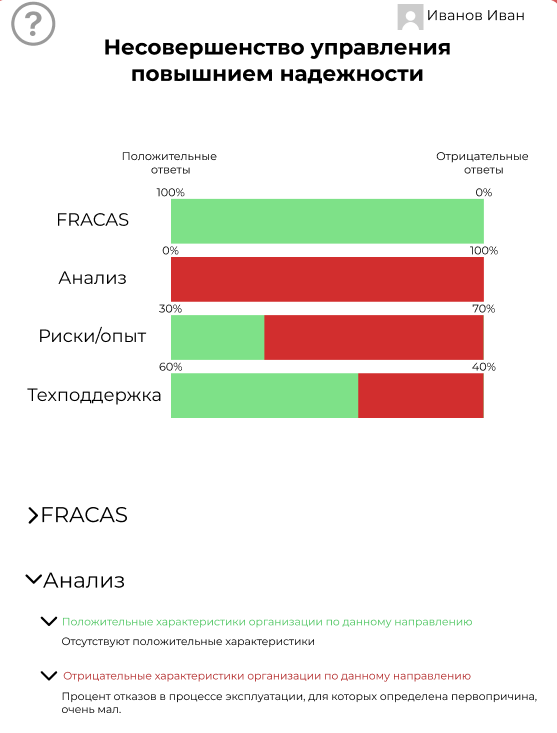 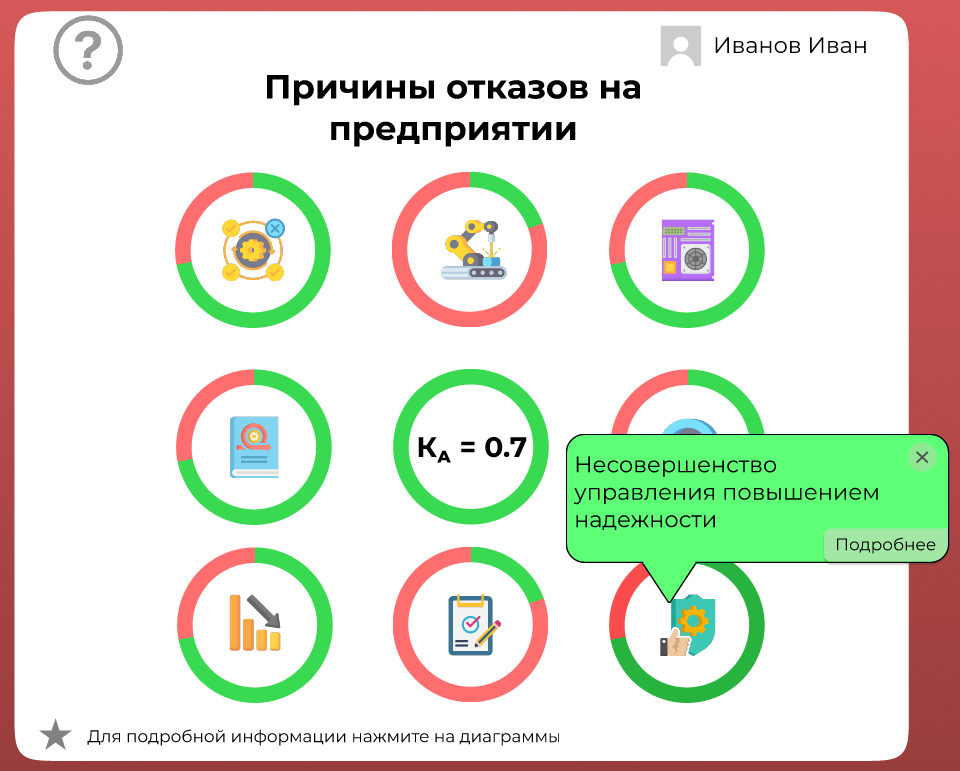 Московский институт электроники и математики им. А.Н. Тихонова
Управление надежностью электронных изделий на этапах жизненного цикла
Развитие методов прогнозирования показателей надежности электронных модулей
Новый способ – дифференциальная оценка
Описание опросника
Форма участия в опросе
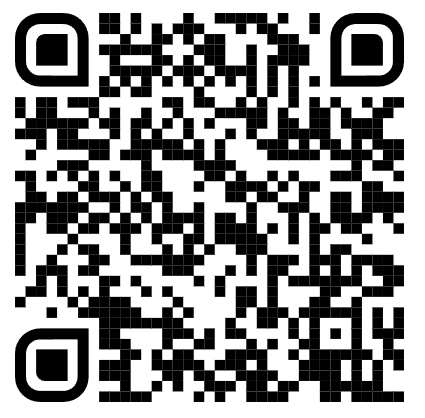 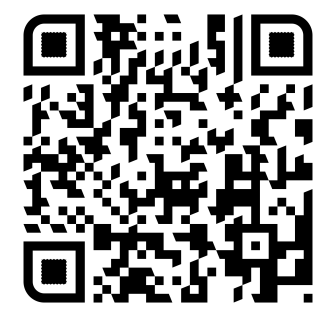